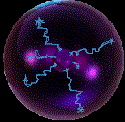 Знатоки естественных наук
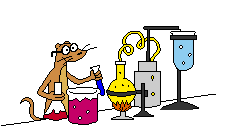 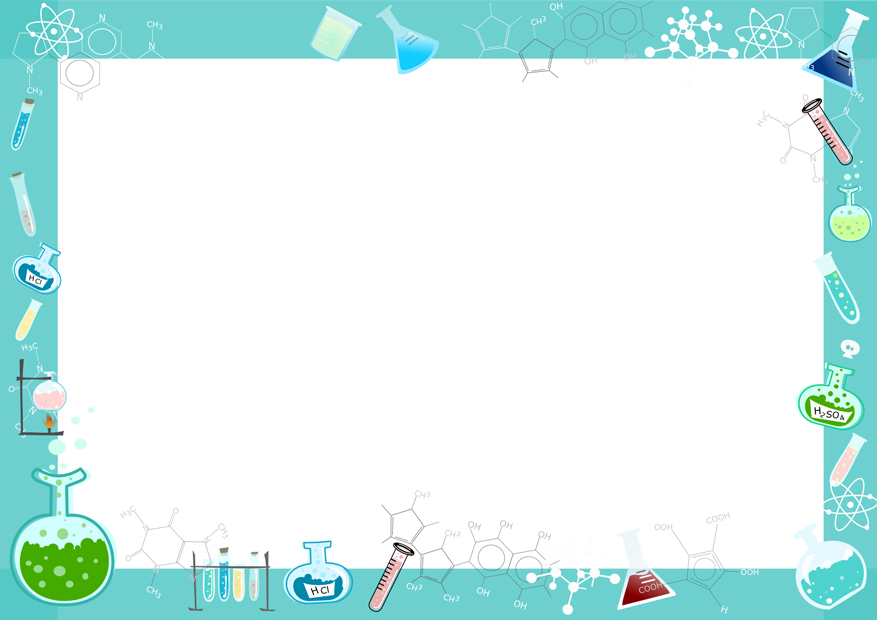 1 тур
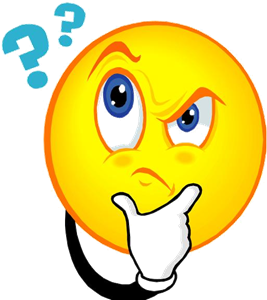 В  каких   учениках  быстрее  движутся молекулы: в здоровых  или простуженных?
В  простуженных  , так  как  температура  тела  выше
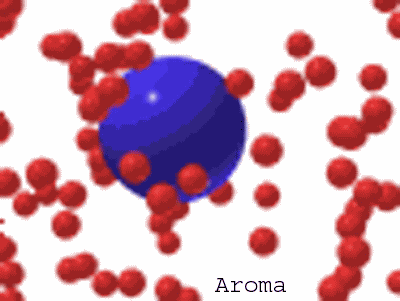 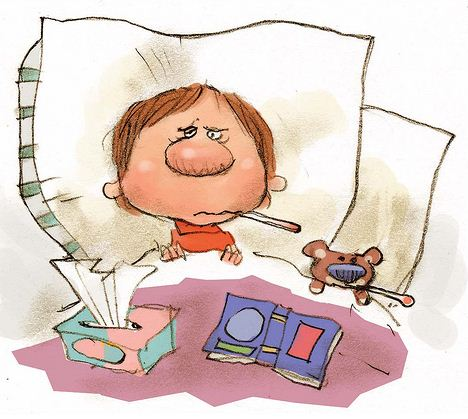 В ветреный день нам становится теплее, если мы прячемся от ветра. А одинаковы ли показания  термометра  на  ветру и «за  углом»?
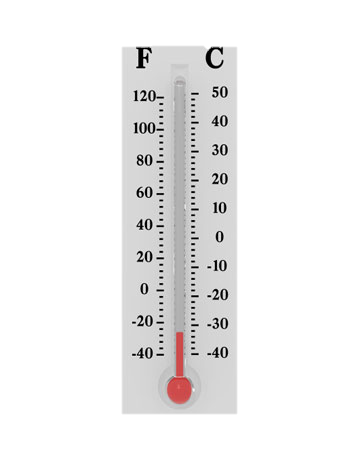 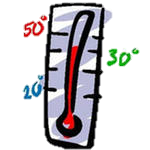 Термометр не чувствителен к  ветру, поэтому его показания одинаковы
Какой кулон нельзя повесить на шею?
Кулон – единицу электрического заряда
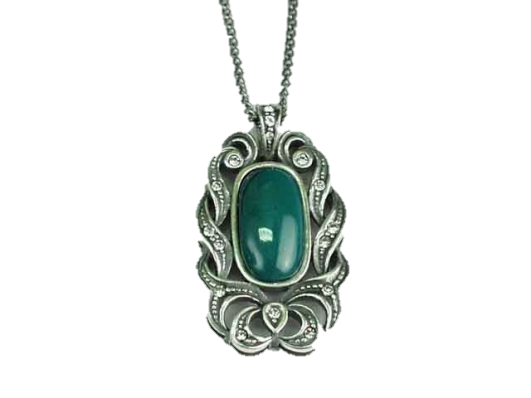 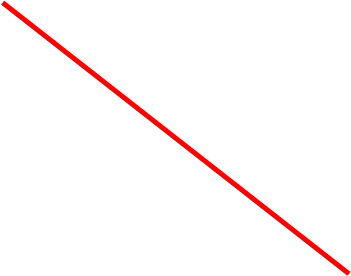 1 Кл = 1 А·с
Почему трудно писать на промокательной бумаге?
Потому что чернила смачивают бумагу
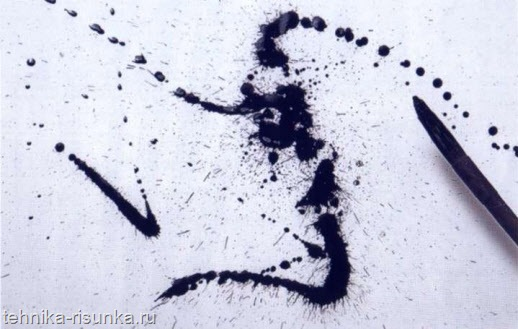 Что  тяжелее: килограмм  железа  или килограмм  пуха?
Килограмм  железа  и  килограмм  пуха  весят  одинаково
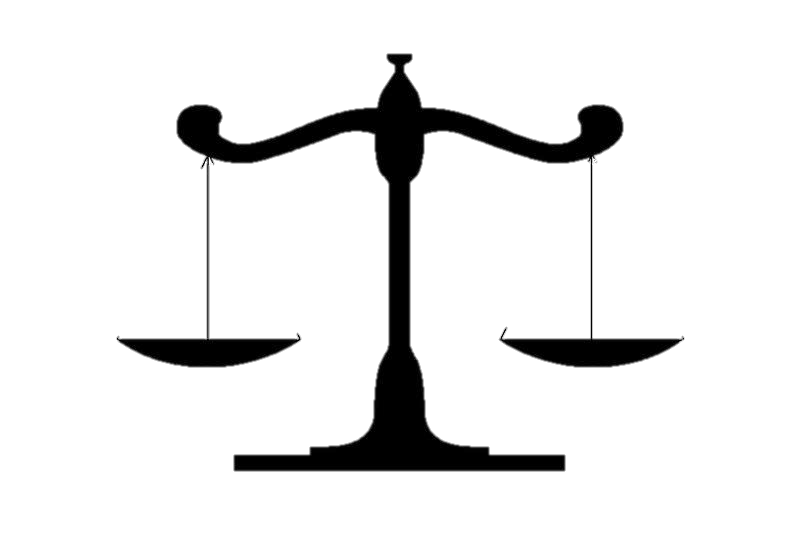 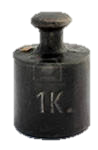 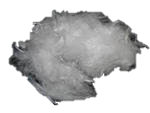 Шерлок   Холмс, войдя в квартиру и начав беседу с ее обитателями, через минуту сказал: «Уважаемая хозяйка, у Вас кипит чайник». Как  он определил это, если находился в комнате, из которой кухня не видна?
Когда чайник кипит, то крышка побрякивает, так как в чайнике, благодаря образовавшемуся пару, давление повышается, приподнимая крышку, при этом часть пара выходит, давление уменьшается, крышка опускается, издавая при ударе звук
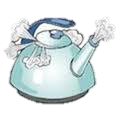 Маша, собираясь на танцы, совершенно бесшумно вылила на себя полфлакона маминых  французских  духов. Какое физическое явление позволило маме, готовившей ужин на кухне, догадаться о случившемся?
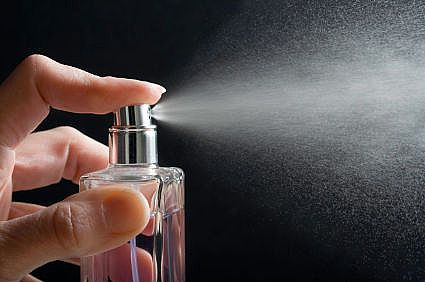 Диффузия
Название  реакции между кислотой и щёлочью
Нейтрализация
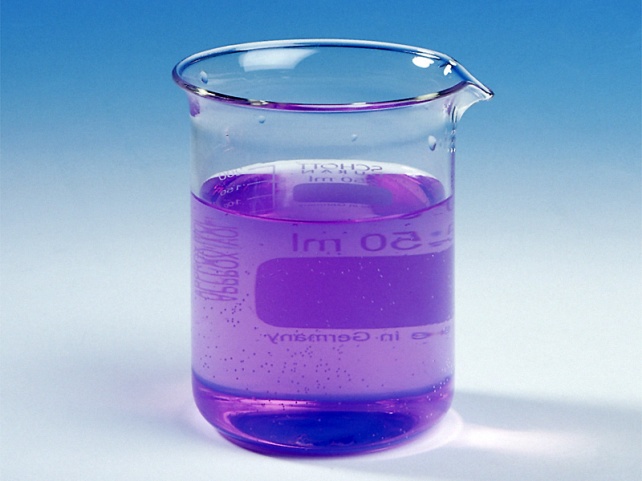 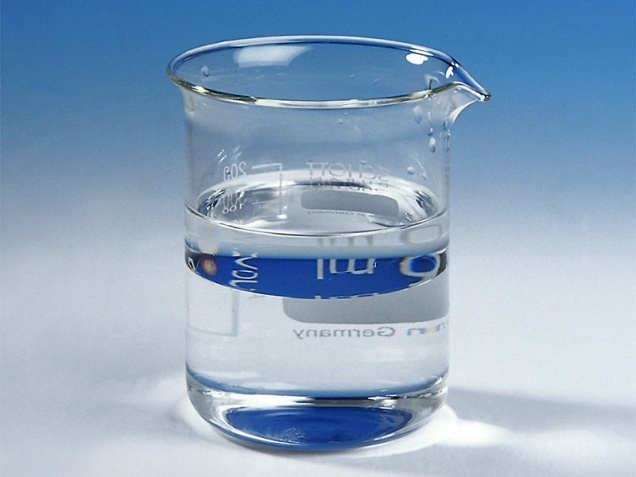 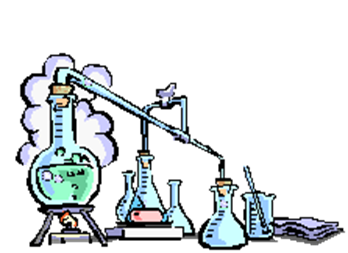 Вещество, состоящее из двух  элементов, один  из которых  кислород
Оксид
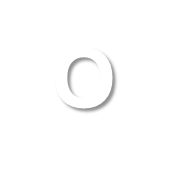 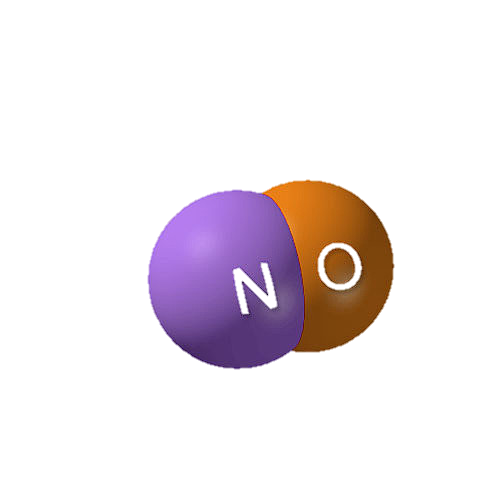 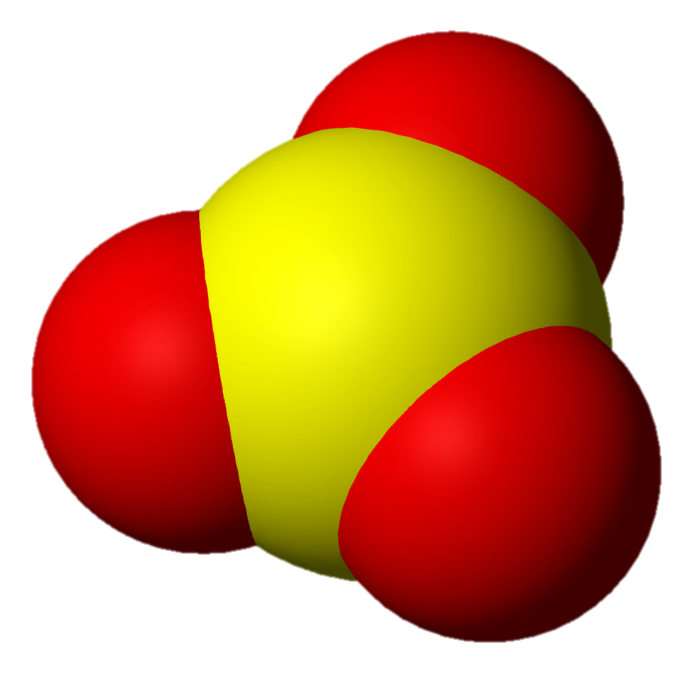 S
O
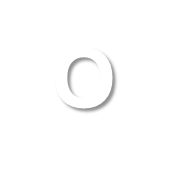 Джин, то вылезая из бутылки, то влезая обратно, всё время меняет свою форму и объём. В  каком  состоянии  находится Джин?
В  газообразном
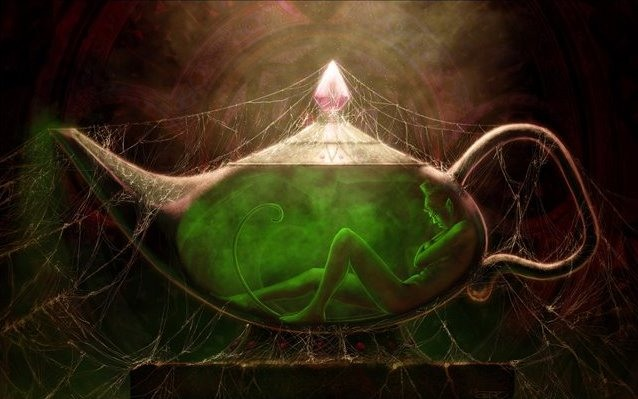 Каких  элементарных  частиц  нет в ядре атома?
Электронов
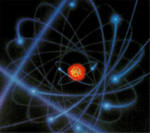 Какие  кольца  нельзя  надеть  на  палец?
Кольцо  Ньютона, кольцо  Сатурна
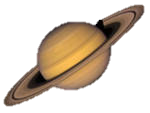 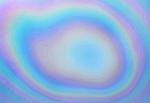 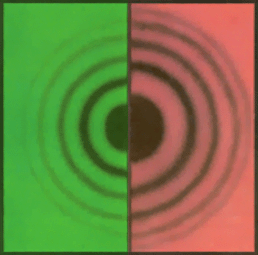 Какая  моль  не  проедает  одежду?
Моль – единица  количества  вещества
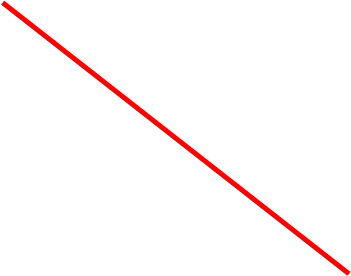 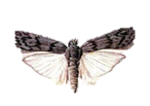 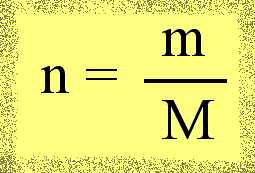 Латинское  название  химического элемента золота.
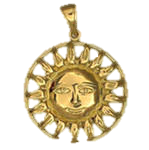 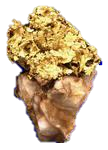 Аурум
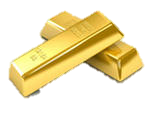 Разновидности атомов одного и того же химического элемента, имеющие разное число нейтронов.
Изотопы
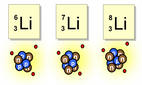 Жили-были дед да бабка. Посадили они репку. Выросла репка большая – пребольшая. Пришёл дед вытаскивать репку, а вытянуть не может. Задумался он: “Как же мне её вытащить? Надо подойти с физической точки зрения. Какая сила удерживает репку?
Сила  всемирного  тяготения, сила  трения
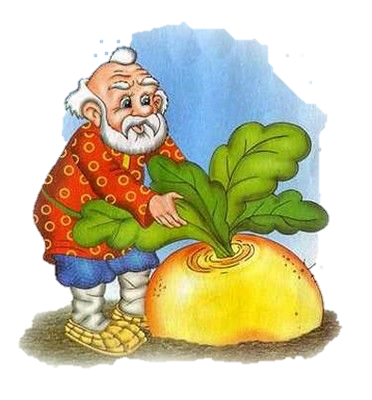 Fт
Мера  количества  и  энергии, мера  инертности, мера  гравитационного  взаимодействия
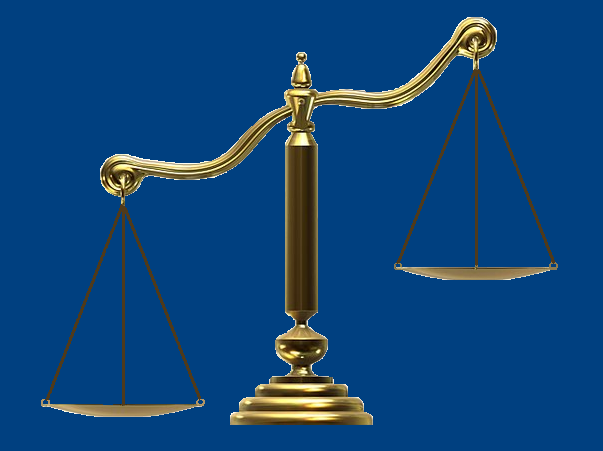 Масса
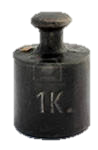 Одно  тело  способно  совершить  работу, но  не хочет. Другое  тело хочет, но неспособно. Какое из этих  тел  обладает энергией?
Первое
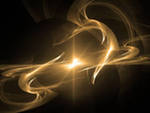 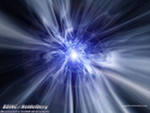 Еп=mgh
Мельчайшая  частица  вещества
Атом
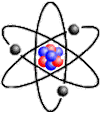 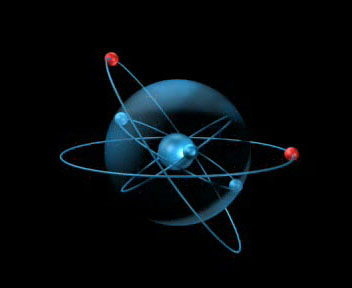 Какую  кислоту  можно  найти  в  минеральной воде  и  лимонаде?
Угольную  кислоту
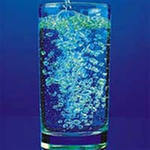 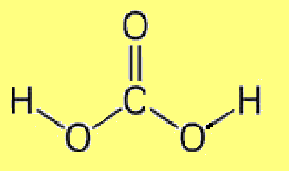 Кто ввел в русский язык слово «физика»?
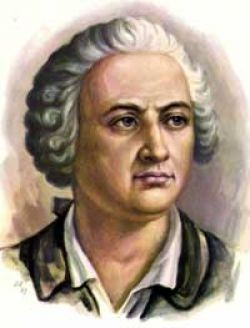 Михаил  Васильевич  Ломоносов
Какой  проводник   не  принесет вам чая в поезде?
Электрический  проводник
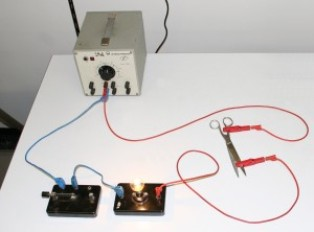 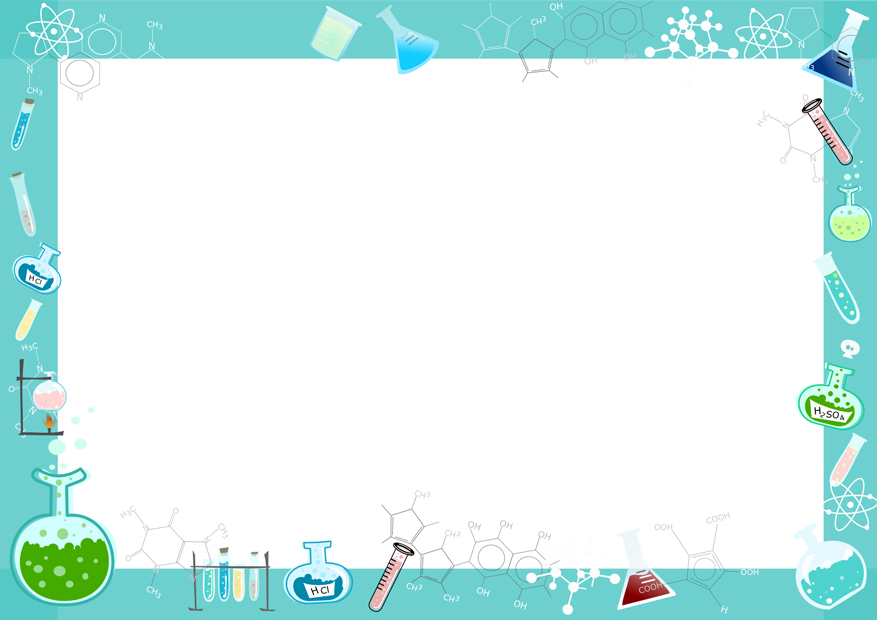 2 тур
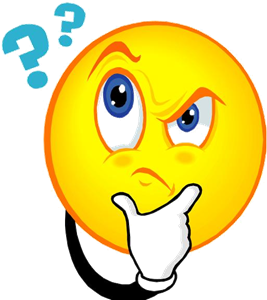 № 1
Объем одного моля газа при нормальных условиях называется …
Единица  измерения  температуры…
Назовите  закон: при  неизменной  температуре произведение  давления  газа  на  его  объем – величина  постоянная.
молярный объем
К, 0С
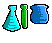 Закон Бойля-Мариотта
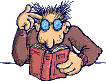 № 2
Масса  одного  моль  вещества – это …

Единица измерения давления …
 Назовите закон: в равных объемах газа содержится одинаковое количество молекул.
молярная масса
Па, атм., мм.рт.ст.
Закон Авогадро
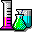 № 3
Величина, равная отношению массы тела к его объему – это …
Единицы измерения молярной  массы …
Назовите закон: отношение давления тела к его температуре при неизменном объеме есть величина постоянная .
плотность вещества
г/моль
Закон Шарля
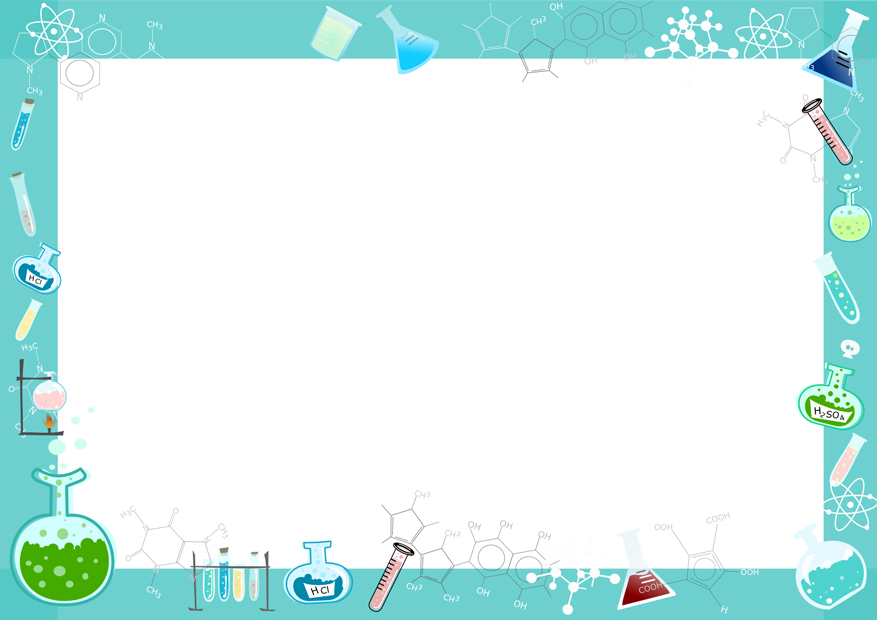 3 тур
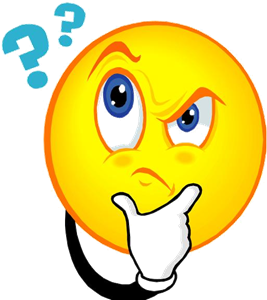 ученые
явления
1
2
3
4
5
6
7
8
9
10
11
12
13
14
15
16
17
18
19
20
21
22
23
24
загадки
приборы
понятия
Кто  изобрел  газовый  термометр?
лорд  Кельвин  (Уильям  Томсон)
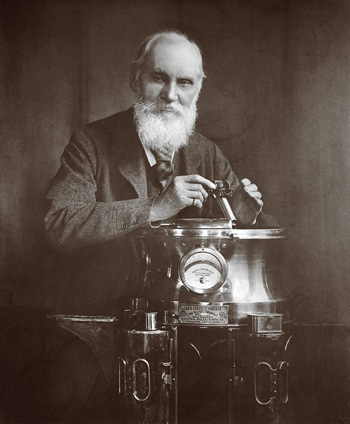 Автор  классификации  химических  элементов, который в свободное время занимался изготовлением чемоданов
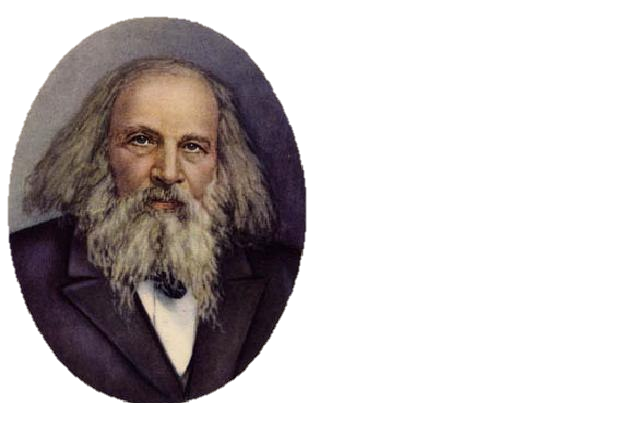 Дмитрий  Иванович  
Менделеев
Кто изобрел «кекс с изюмом» и открыл электрон?
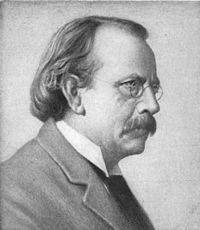 Джозеф  Джон  Томсон
Автор планетарной модели атома
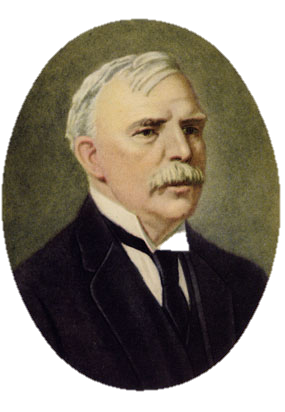 Эрнест  Резерфорд
В честь какого ученого названа единица измерения силы тока?
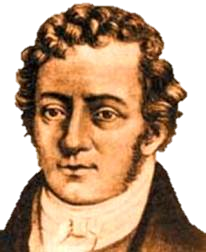 Андре  Ампер
Явление, при  котором  из  одних  веществ образуются  новые.
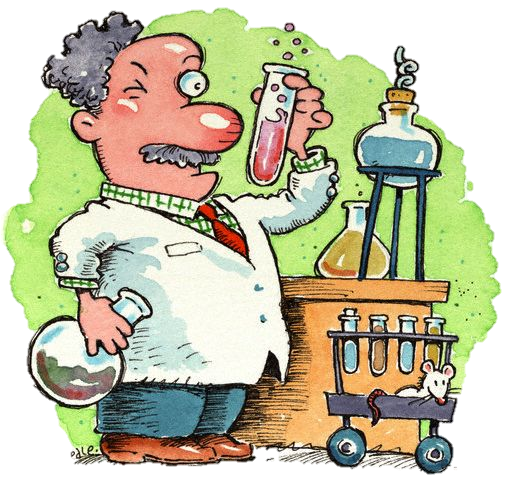 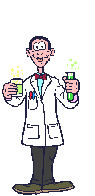 Химическое  явление
Упорядоченное движение заряженных частиц
Электрический ток
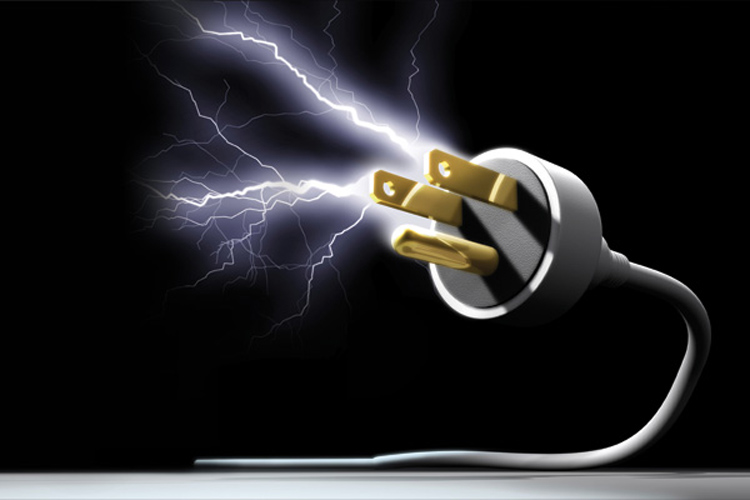 Явление, при  котором  происходит изменение формы  или  агрегатного  состояния  вещества.
Физическое явление
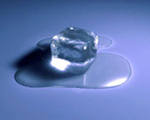 Переход  вещества  из  жидкого  состояния  в газообразное .
Испарение
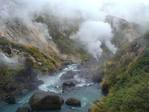 Подъем или опускание жидкости в узких трубках
Капиллярные явления
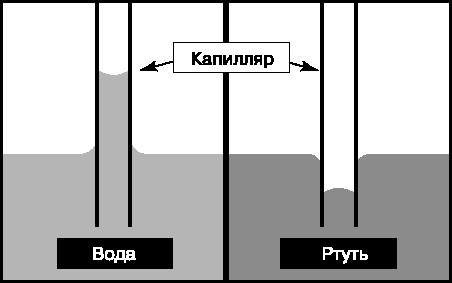 Если  из  стула  убрать  все  атомы, то  что останется?
Ничего
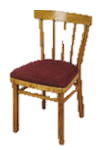 Очень  положительный, 
С  массою  внушительной.
А таких   как   он, отряд
Создает в ядре заряд.
Лучший  друг  его - нейтрон.
Догадались? Он - ...!
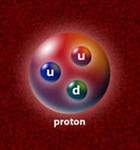 Протон
И  в  огне  не  горит, и  в  воде  не  тонет
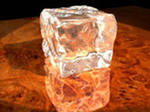 Лёд
Две  сестры  качались, 
Правды  добивались,
А  когда  добились,
То  остановились.
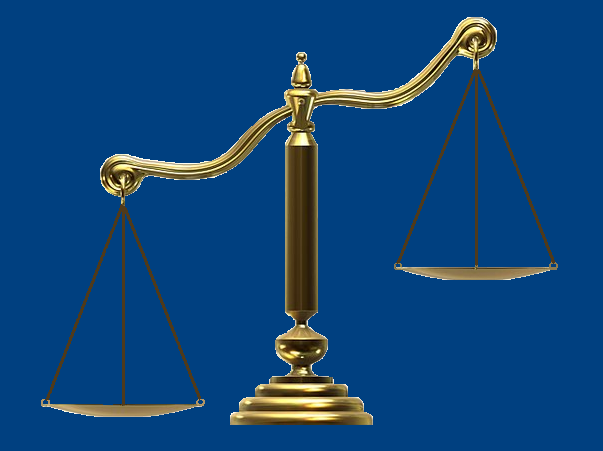 Весы
Что  идет, не  двигаясь  с  места?
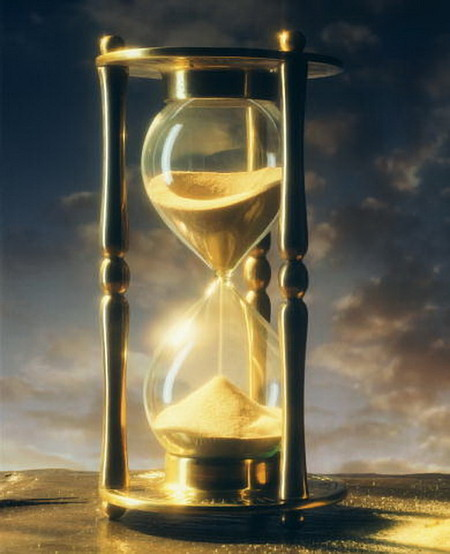 Время
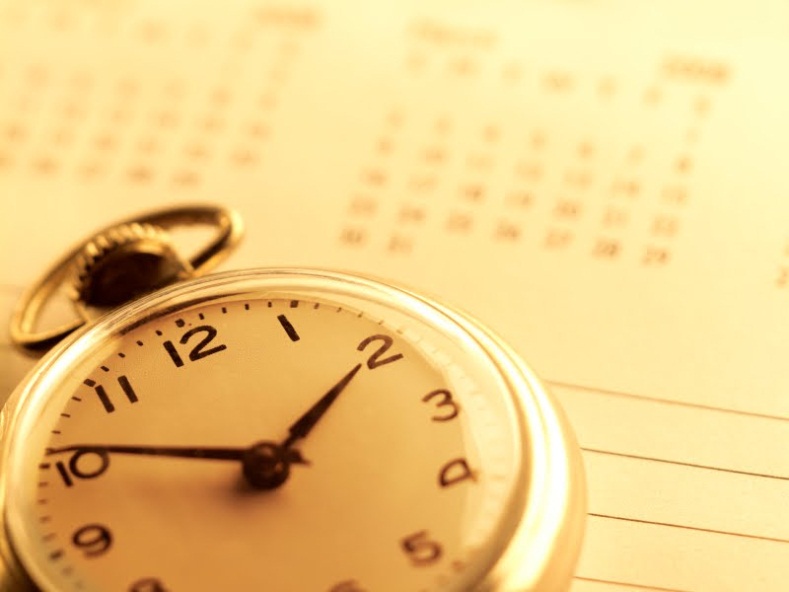 Растворимые и малорастворимые  основания
Щёлочи
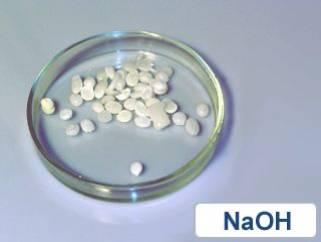 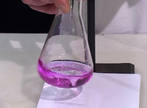 Реакция, проходящая  с  выделением  света и тепла
Горение
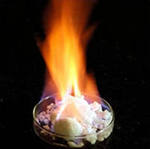 Однородные  системы,  состоящие  из  молекул растворителя,  растворенного  вещества  и продуктов  их  взаимодействия.
Растворы
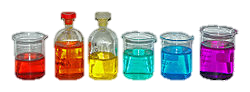 Температура,  при  которой  жидкость превращается в  газ
Температура  кипения
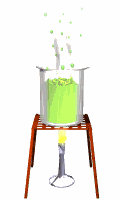 Физическая величина, равная изменению внутренней энергии тела в процессе теплопередачи без совершения работы
Количество теплоты
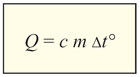 Прибор  для  измерения  влажности  воздуха.
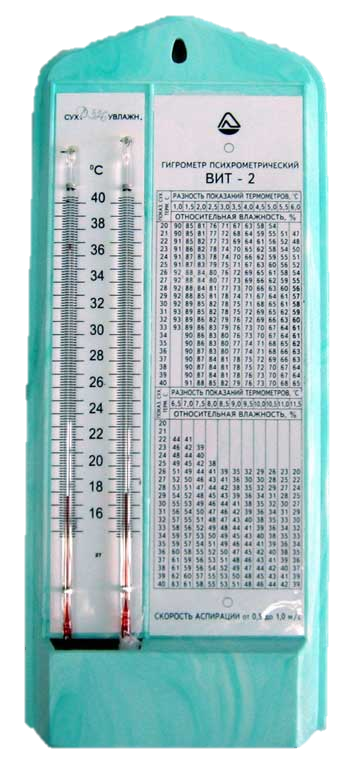 Психрометр  (гигрометр)
Прибор для измерения давления.
Барометр
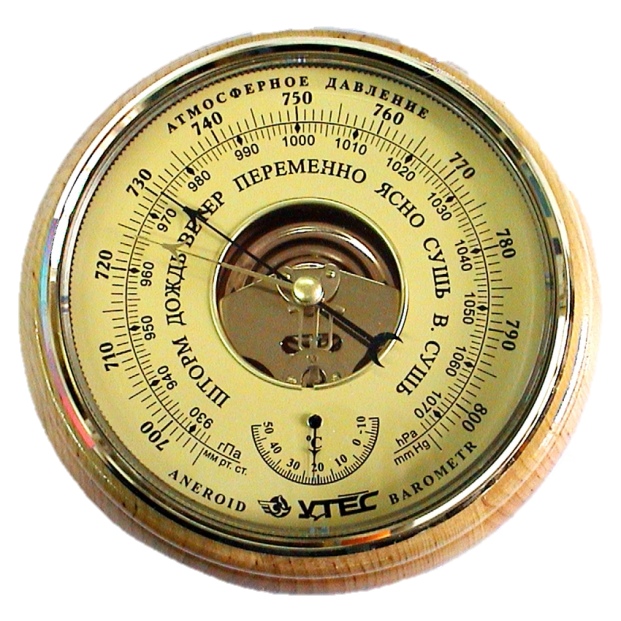 Прибор для измерения напряжения
Вольтметр
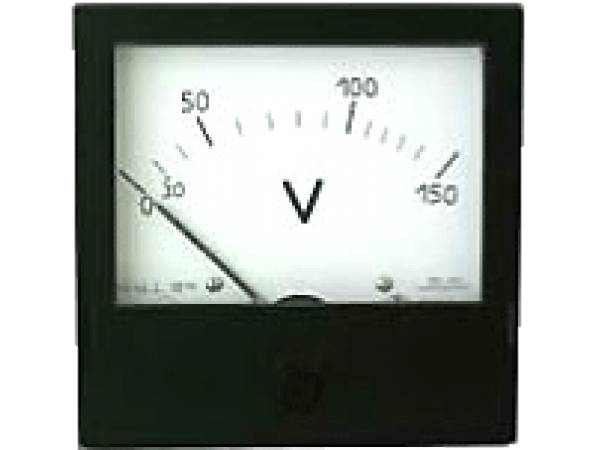 Фитилек  мой  зажигай
И  что  хочешь  нагревай.
Спирт  во  мне  сгорает  ловко,
А  зовут  меня ….
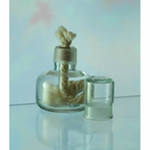 Спиртовка
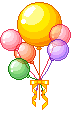 М О Л О Д Ц Ы!!!
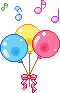